SMpop
AWS Architecture
Architecture
SMpop AWS Architecture using SES
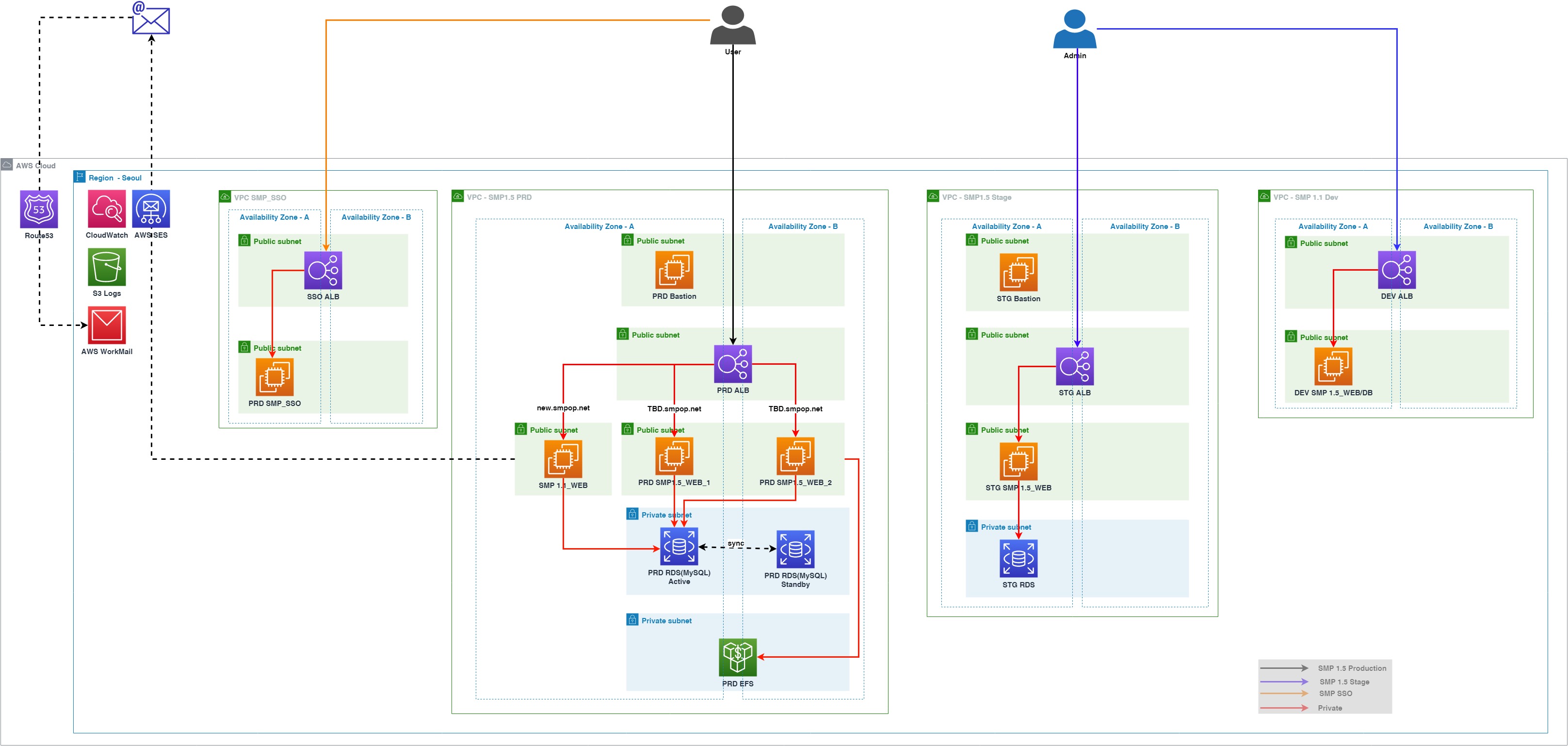 Architecture_서비스 리소스 정보